Fundraising Analytics and Machine Learning/AI with Excel and Microsoft Azure Machine Learning Studio
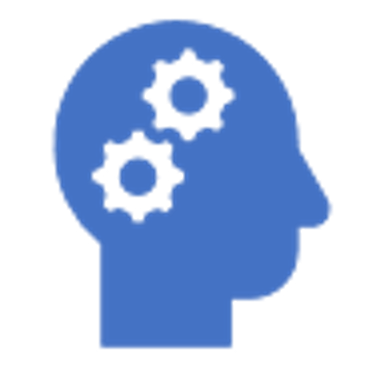 Instructor - John Phillips, CFO Analytics Training, LLC     I am a Certified Public Accountant and IBM Certified in IBM SPSS Modeler Data Mining. jphillips@cfoanalyticstraining.com
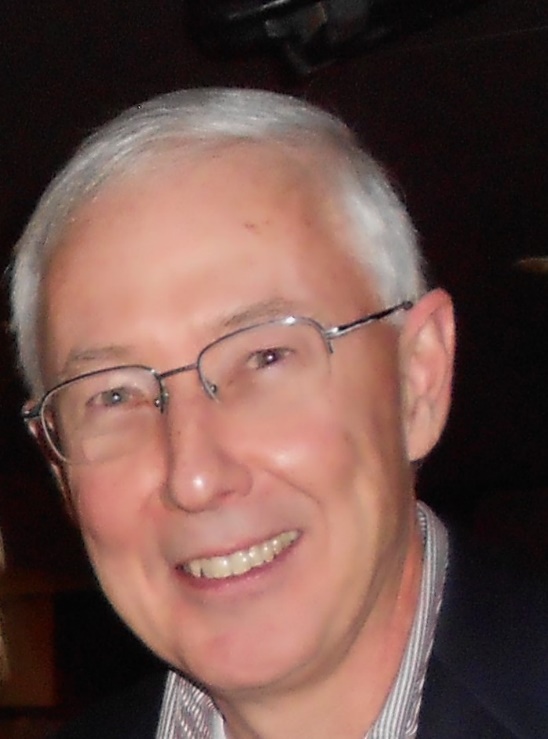 Introduction
Course Outline
Fundraising KPI’s & Visualizations in Excel:
 Fundraising Expense Percentage
 Fundraising Efficiency
 Donor Growth -Trend Analysis – Year over Year
 Donor Retention Rate
 Donor Acquisition Cost
 Donor Lifetime Value
Course Outline - Continued
Machine Learning/AI – Microsoft Azure Machine Learning Studio:
 Descriptive Statistics – Donor Database
 Donor Segmentation - K-Means Clustering
 Next Ask Amount - Linear Regression
 Donor Churn – Logistic Regression
 Major Donor Prediction – Decision Tree
Fundraising KPI’s & Visualizations in Excel
Fundraising Expense Percentage
Equals total fundraising expenses / total functional expenses.
 Donors want to see the majority of their support spent on program and services not on fundraising.
 A reasonable benchmark is 10% or less – can vary by type of charity..
 This is one of the metrics used by Charity Navigator to rate a charities’ financial health.
     Visualization – Program, Administrative and Fundraising expense percentage comparison over the last five years.
Fundraising Efficiency
Equals total fundraising expenses / total contributions.
 Measures how much a charity spends to generate $1 in contributions.
 A reasonable benchmark is $0.10 – can vary by type of charity.
 This is one of the metrics used by Charity Navigator to rate a charities’ financial health.
     Visualization – Area chart of fundraising expenses and contributions over the last five years.
Donor Growth -Trend Analysis – Year over Year
Compare Donation Revenue amount for the past 5 years.
 Can also be prepared for # of Donors and Average gift size.
 Fundamental analysis to measure donation growth over time.
 Visualization – Combo Chart of Donations and Donors over the last five years.
Donor Retention Rate
The percentage of donors who gifted one year who also gifted the following year.
 Computation: # Returning Donors Current Year/ # Previous Year Donors.
 Example: 350 donors returned out of 500 total donors: 350/500 = 70% Retention Rate.
 Beneficial to also do by channel (i.e direct mail, online) and donation segment amounts. Also beneficial to calculate by new donors (i.e. first gift was last year) opposed to repeat donors.
 Since donor acquisition costs are often high, it’s more cost effective to retain your current donors.
 If retention rates are decreasing from year to year, it’s a warning sign for your donor engagement efforts.
 Retention rates have averaged below 50% for the last 10 year per the Fundraising Effectiveness Project.
    Visualization – Line Chart (Trend) of Donor Retention Rate over the last five years.
Donor Acquisition Cost
Donor Acquisition Cost equals the total expenses incurred to obtain a donation.
 Computation: Total amount spent on new donor acquisition/ Total # of new donors acquired.
 Include all fundraising costs such as salaries, mailing costs, and consultants.
 Donor Acquisition costs can be compared to Donor Lifetime Value to determine the profitability of the fundraising department.
 Beneficial to also do by channel (i.e direct mail, online) and donation segment amounts.
     Visualization – Line Chart - Donor Acquisition Cost compared to Donor Lifetime Value over the last five years.
Donor Lifetime Value
Donor Lifetime Value is an estimate of the total donations a donor will give to your organization over their entire lifespan of giving.
 Computation: Average annual donation amount multiplied by donor lifespan in years.
 Indication of donor satisfaction and as mentioned can be compared to Donor Acquisition Cost to determine fundraising profitability and help with fundraising  budgeting.
 Beneficial to also do by channel (i.e direct mail, online) and donation segment amounts.
    Visualization – Line Chart - Donor Acquisition Cost compared to Donor Lifetime Value over the last five years.
Descriptive Statistics – Donor Database
Information to Include in Donor Database
Giving:
 Lifetime giving
 Largest gift
 Most recent gift
 First gift and date
 Average gift
 Giving by fiscal year (at least five years)
 Donation channel preference –check, direct withdrawal, online, mobile, telephone.
Information to Include in Donor Database
Contact and Demographics:
 Name, address, telephone, e-mail
 Business address
 Education
 Job title/type and employer
 Occupation
 Program Interests
 Event attendance count
Information to Include in Donor Database
Contact and Demographics - continued:
 Volunteer/Committees/Board seats
 Website visits
 Email open rates
 Wealth screening
 Giving to other charities
 Social media profiles
 Communication channel – email, direct mail, telephone, text message, social media, in person
Descriptive Statistics
Descriptive Statistics are used to quantitatively describe or summarize a collection of data. They can be used to perform a preliminary exploration of the data. They deal with past information – What has happened.
Descriptive Statistics in Microsoft Azure
Average of the dataset
Middle value of the dataset
The most common value in the dataset
The difference between the largest and smallest values
The smallest value in the dataset
The largest value in the dataset
1st and 3rd Quantile
The number of values in the dataset
Mean
Median
Mode
Range
Minimum
Maximum
Quantile Information
Count
Descriptive Statistics in Microsoft Azure
Shows how widely dispersed the data is around the mean
Deviation of each value from the mean
Proximity of sample values to the mean
Shows if the dataset is peaked or flat
Shows if the dataset is symmetrical around the mean
Standard Deviation
Sample Variance
Standard Error
Kurtosis
Skewness
Case Study
Case Study
Donor Database – Descriptive Statistics
Purpose
Exploratory discovery of data
Machine Learning Introduction & K-Means Clustering
Definitions
Machine Learning Steps
Data Preparation – This phase involves all the procedures to construct the final dataset. Data preparation is often the most time consuming phase and includes data transformation (i.e. joining two data sets together), data cleansing and data formatting.
  Modeling – This phase involves selecting and applying the modeling techniques to be used. Models are the application of algorithms to data to generate predictions and make inferences about relationships. An algorithm is essentially a formula or series of steps to solve a mathematical problem.
 Evaluation - It’s also critical to evaluate the effectiveness of the model. The model is tested by using a test data set of known values and comparing this to the predicted values.
Data types
It is critical to understand the different data types to use in a predictive model.
There are two basic types of data variables: numeric and categorical.
A numeric variable would be age, with values 21, 35 and 65. 
A data variable which is categorical represents characteristics such as marital status with values: single, married and divorced. Categorical variables are normally non-numeric but they can be numeric (i.e Married: 0, No; 1, Yes) – no mathematic significance.
Microsoft Azure initially classifies variables as numeric or string. They may have to be reclassified as categorical for better model performance.
Data structure
Modeling Methods – Supervised vs Unsupervised
There are two basic types of machine learning modeling techniques – supervised and unsupervised. 
Supervised techniques are used when you have a specific target you want to predict (for example will this donor churn or not churn). We’ll do case studies using the following supervised modeling techniques: Linear Regression, Logistic Regression, and Decision Trees.
Unsupervised learning, on the other hand, has no target variable to predict but finds hidden patterns in the dataset and includes clustering and association rules. We’ll do a case study using K-Means Clustering.
K-Means Clustering – Unsupervised Modeling
The K-Means method is the most popular and simplest clustering algorithm.
 Cluster analysis forms groups or clusters of similar records. The purpose is to characterize these clusters in ways that are useful for analysis.
 This method is based on the theory of minimizing the least squared distance from the center points of the clusters, the centroid. It accomplishes this by comparing the averages (means) of the variables to form the clusters.
 K-Means clustering is often used for customer and donor segmentation and anomaly detection. 
 K-means works  best with numeric inputs but categorical variables can be converted with dummy variables if necessary. “Dummy Variables” utilize 1 if the category is present, 0 if the category is absent  (i.e Married: 0, No; 1, Yes).
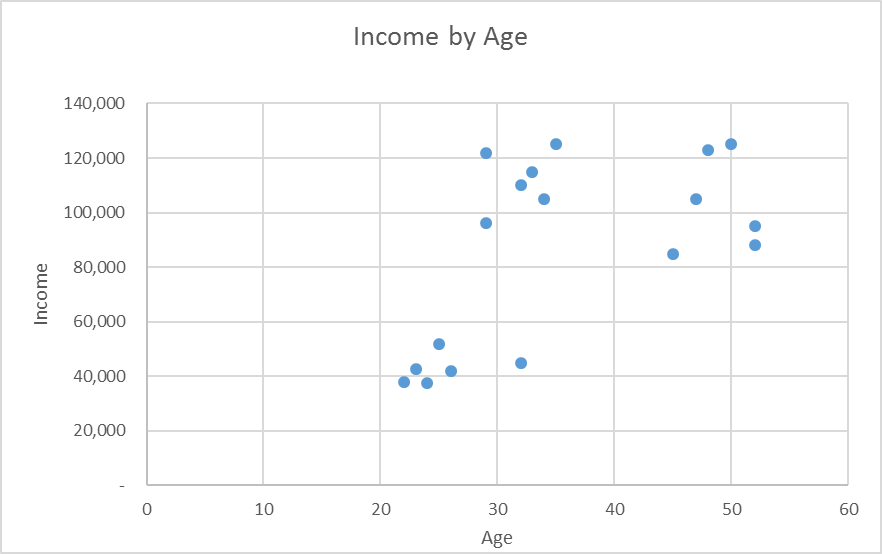 Case Study
Case Study
Donor Segmentation
Purpose
Segment the donor database by inclination and capacity for communication and engagement purposes.
Supervised Modeling
The model training process:
A historical data set (training set) is used where the predictors and target are known. 
The model algorithm find relationships between the predictors and the target and creates a statistical model. 
The model is then applied to a different data set (scoring set) in which the target is unknown and the model predicts the outcome and the probability of the outcome. This is referred to as Scoring or Deploying the new data set.
Microsoft Azure has two methods for Deploying(Scoring) a new data set:A) Score Model module – add the new data set to the model (Batch Method).B) Setup as a web service API to deploy as a part of other programs (Add Data Individually).
Machine Learning – Linear Regression
Linear Regression: 
Regression is a popular method to discover a relationship between variables
In linear regression, we evaluate whether one variable, the dependent or target variable (Y on a graph), can be explained as a function of another, called the independent or predictor variable (X). When  there are two or more independent variables it’s called multiple regression.
A regression line is drawn to minimize the sum of squared deviations and this line can be used to predict Y values for new values of X. The mathematical formula is Y=a+bX – where a is the intercept and b is the slope. 
Linear regression is used when we have numeric predictor variables and a numeric target variable (i.e. predict donations from the amount of fundraising expenditures).
Donations vs Fundraising Spend
Multiple Linear Regression – Next Ask Amount
Interpret Regression Analysis Results
Result metrics  provided by Regression include:
 R squared (the Coefficient of Determination) – measures how close the data is to the fitted regression line – is between 0 and 1 – the closer to 1 the better the model. Normally > .70 is acceptable.
 Mean Absolute Error – tells the difference between the predicted value and the actual value – how large an error we can expect from the model.
Case Studies
Case Study
Linear Regression – Next Ask Amount
Purpose
Predict Next Ask Amount
Machine Learning – Logistic Regression
Logistic Regression
Logistic regression estimates the probability of a binary categorical target based on one or more predictor or independent variables. Categorical variables are typically non-numeric and binary is data that can only take on two values (i.e. yes/no; success/failure) . These types of models are referred to as Classification Models. If a model has a numeric target, such as linear regression, it’s referred to as a Regression Model.
Logistic regression can answer questions such as the probability that a donor will make a major gift or that a donor will churn. 
Unlike linear regression which has a numerical target and fits to a straight line, logistic regression fits to an S-shaped curve – the so called sigmoid curve. 
Logistic regression normally requires numeric input (predictor) variables but if there are categorical input variables, Microsoft Azure will convert them with Dummy Variables. 
Logistic regression will generate a prediction (i.e. churn – yes/no) and a confidence percentage.
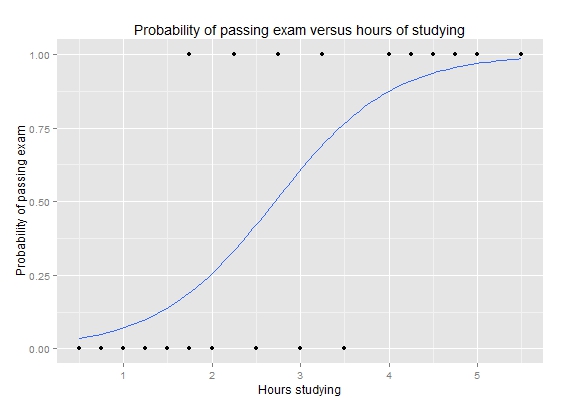 Classification Models
In a classification model like Logistic regression, the goal is to predict what target class a data set belongs to. 
For example, if we have a set of predictors for credit scoring such as age, education, income, debt/ratio we could have a target of  loan default yes/no. 
In the model training process, a historical data set (training set) is used where the predictors and target are known. 
The classification algorithm find relationships between the predictors and the target. 
These relationships are then applied to a different data set (scoring set) in which the target is unknown and the model predicts the outcome i.e. in our example default yes/no and the probability of this classification.
Logistic Regression Equation
Logistic Regression – Donor Churn
Logistic Regression – Donor Churn
Classification Model Evaluation
Confusion Matrix
Classification Model Evaluation
Case Study
Purpose
Predict those donors who are most likely to churn
Case Study
Donor Churn
Machine Learning - Decision Trees
Decision Trees
Decision Trees:
Decision trees are one of the most popular techniques for classification. 

A decision tree is in the form of a decision flowchart (resembles an inverted tree) where the predictor variables are tested in each node and are split in accordance with importance based on the particular algorithm’s criteria. 

At the bottom of the decision tree branch is a leaf node where a prediction about the target variable is made based on the variables leading to that leaf node.
Decision Trees:
Decision trees are one of the most popular techniques for classification. 

A decision tree is in the form of a decision flowchart (resembles an inverted tree) where the predictor variables are tested in each node and are split in accordance with importance based on the particular algorithm’s criteria. 

At the bottom of the decision tree branch is a leaf node where a prediction about the target variable is made based on the variables leading to that leaf node.
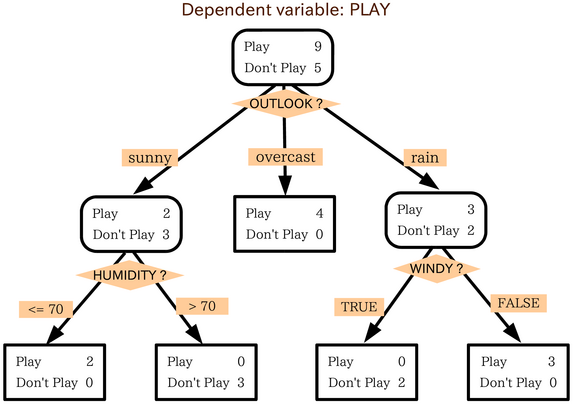 Decision Trees:
Decision trees are one of the most popular techniques for classification. 

A decision tree is in the form of a decision flowchart (resembles an inverted tree) where the predictor variables are tested in each node and are split in accordance with importance based on the particular algorithm’s criteria. 

At the bottom of the decision tree branch is a leaf node where a prediction about the target variable is made based on the variables leading to that leaf node.
Decision trees are one of the most popular techniques for classification.
Decision Trees - continued
Some of the most popular decision tree algorithms are: ID3, CART and CHAID. They vary primarily due to the process used for splitting the variables by importance in each node.
s are popular for the following reasons:
Decision trees are popular for the following reasons:
They are easy to understand.
They are easy to build.
The input predictor variable can be categorical or numeric.
They can handle missing data automatically.They are easy to understand.
They are easy to build.
The input predictor variables can be nominal or continuous.
They can handle missing data automatically.
Case Study
Case Study
Major Donor Prediction
Purpose
Predict those donors most likely to make a major donation